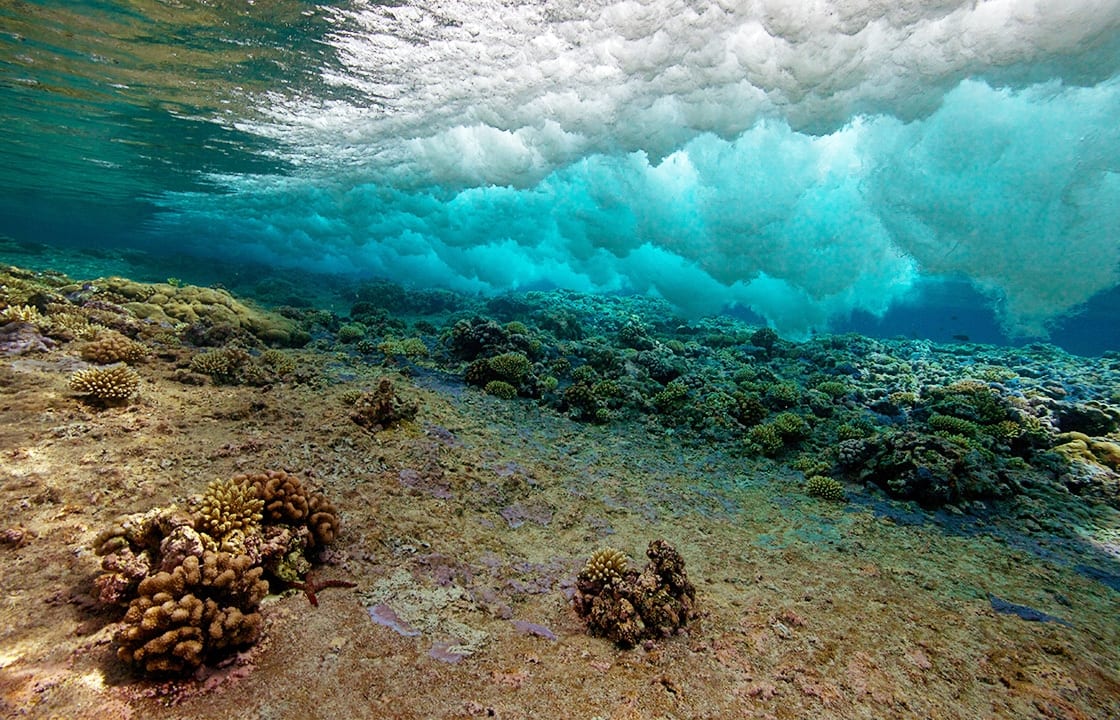 Learning Intention:

Interpret data to identify an organism’s tolerance limit, e.g. of intertidal organisms or mangrove zonation.

Success Criteria:

Complete Marine Education worksheet ‘20. Testing Tolerance”
[Speaker Notes: Image: https://www.whoi.edu/know-your-ocean/ocean-topics/how-the-ocean-works/ocean-zones/sunlit-zone/]
Zonation
Patterns of species abundance and distribution
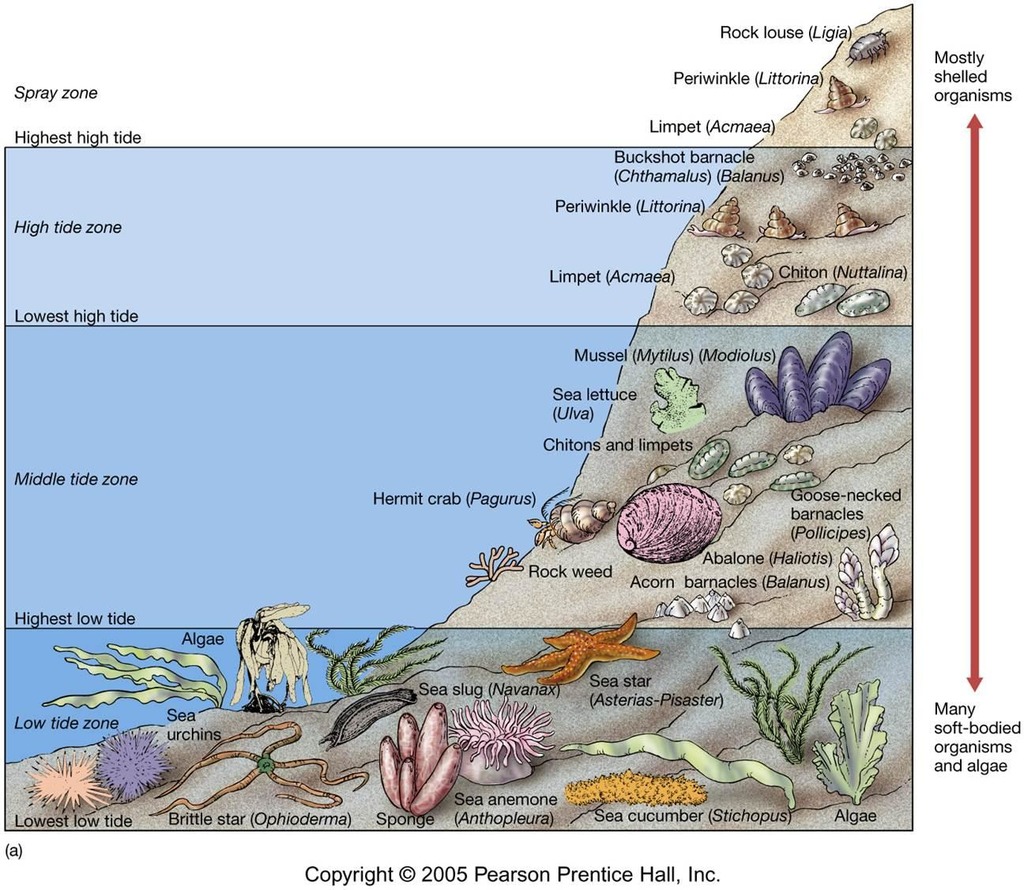 Zones in an intertidal
(rocky shore) ecosystem
[Speaker Notes: Image: https://quizlet.com/233881335/chapter-11-intertidal-diagram/]
Zones in a mangrove ecosystem
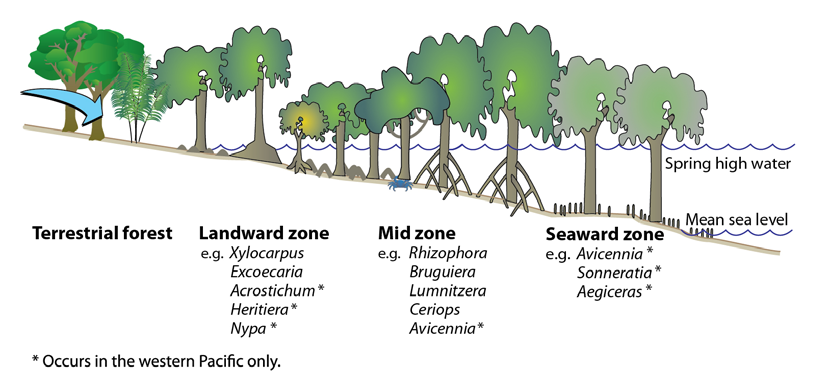 [Speaker Notes: Image: https://www.researchgate.net/publication/259649359_Vulnerability_of_mangroves_seagrasses_and_intertidal_flats_in_the_tropical_Pacific_to_climate_change

Vulnerability of mangroves, seagrasses and intertidal flats in the tropical Pacific to climate change
January 2011
In book: Vulnerability of fisheries and aquaculture in the Pacific to climate change. (pp.97-168)
Chapter: 6
Publisher: Secretariat of the Pacific Community, Noumea, New Caledonia.
Editors: J Bell, J Johnson]
Zones on a coral reef
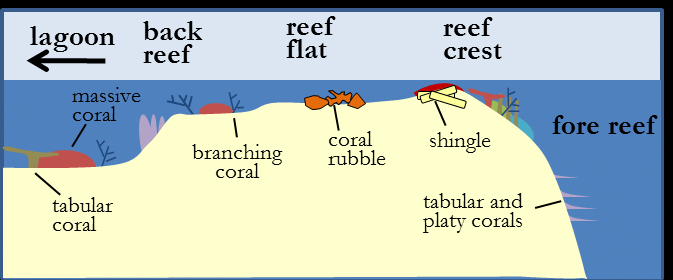 [Speaker Notes: Image: https://www.researchgate.net/figure/Coral-reef-zonation_fig15_260855277
New Edition of the UNESCO-IOC International Tsunami Survey Team (ITST) Post-Tsunami Survey Field Guide]
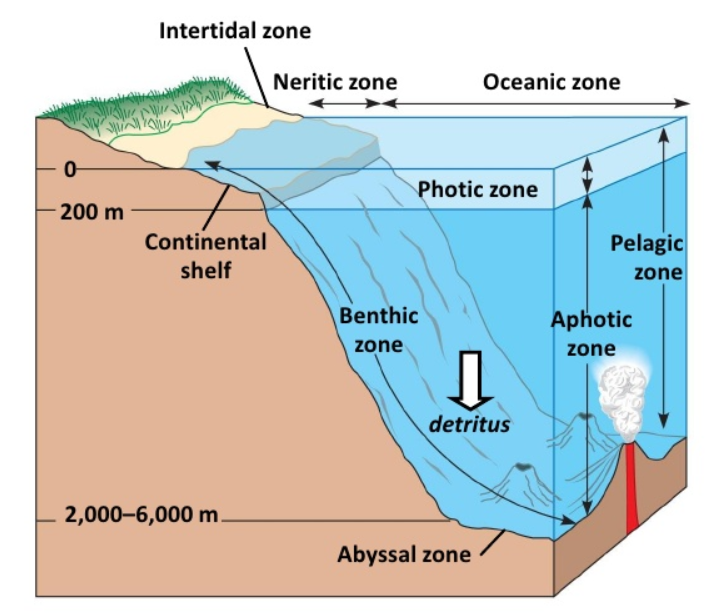 Zones in the ocean
[Speaker Notes: Image: https://www.ritubiology.com/2016/07/16/aquatic-microbiology-viii-horizontal-zonation-ocean-stratification-benthic-population/]
Mechanisms underlying these patterns
For example…
Abiotic factors
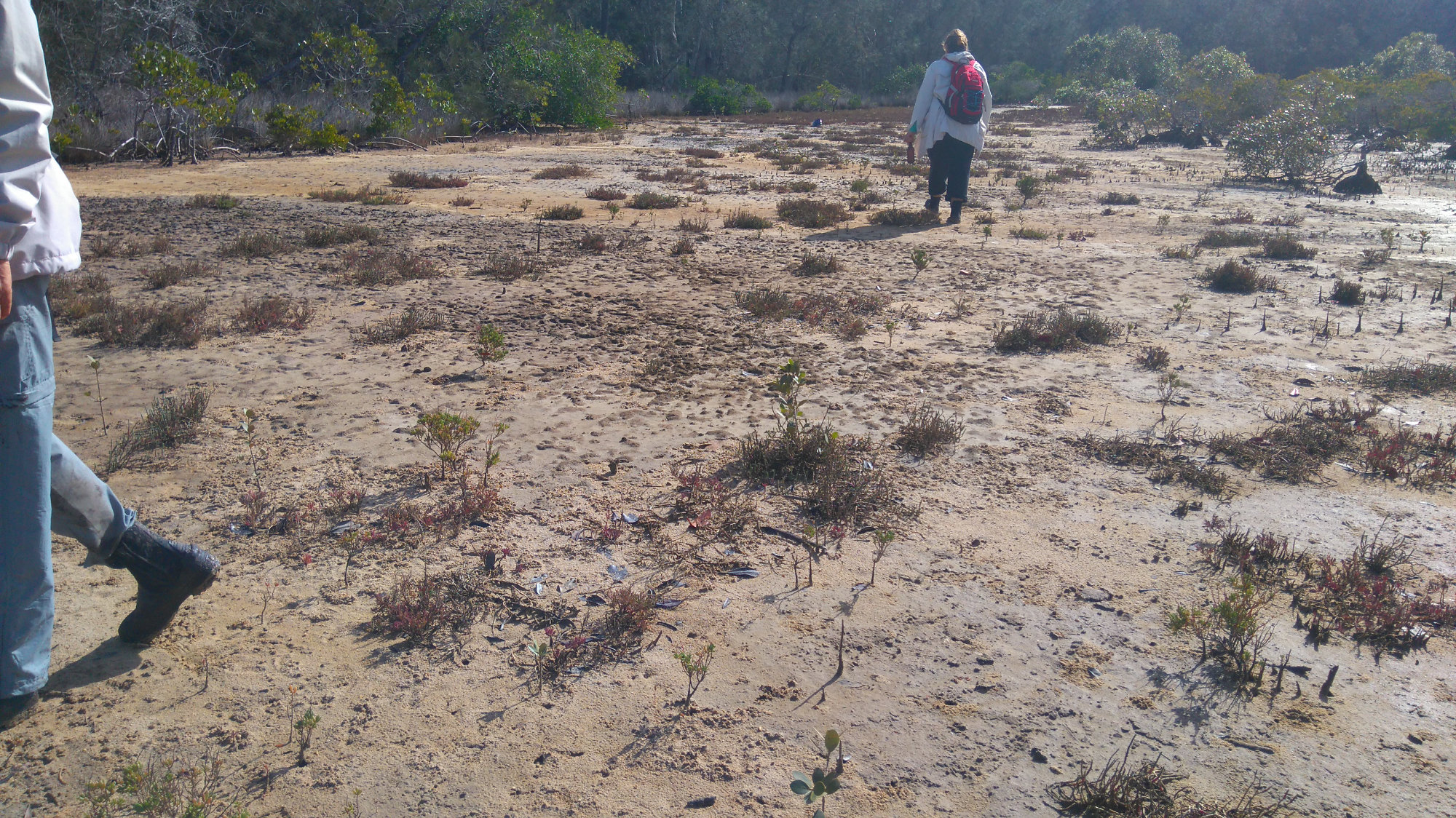 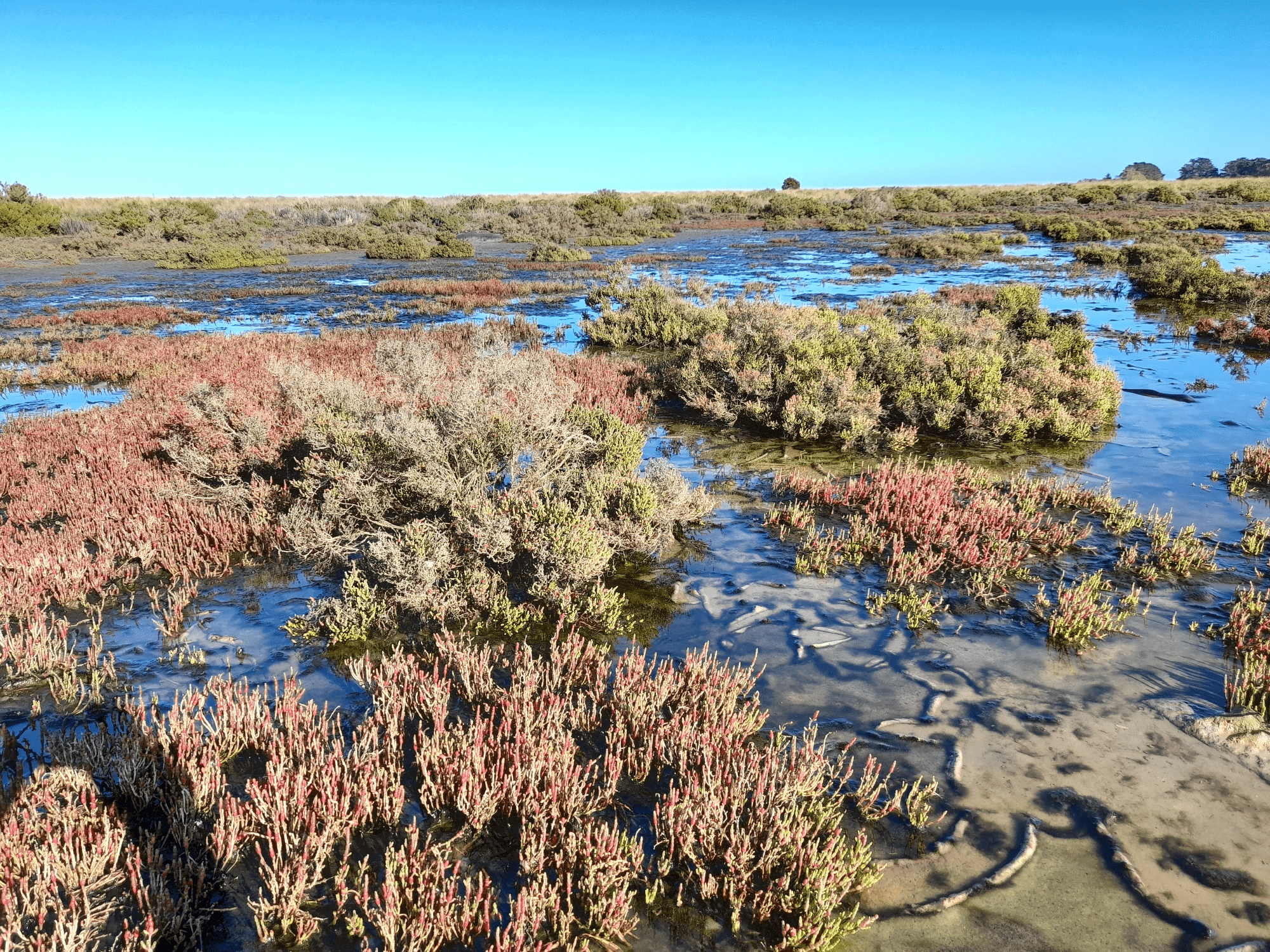 Salinity
Tidal inundation
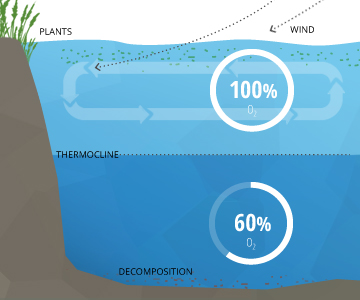 Dissolved O2
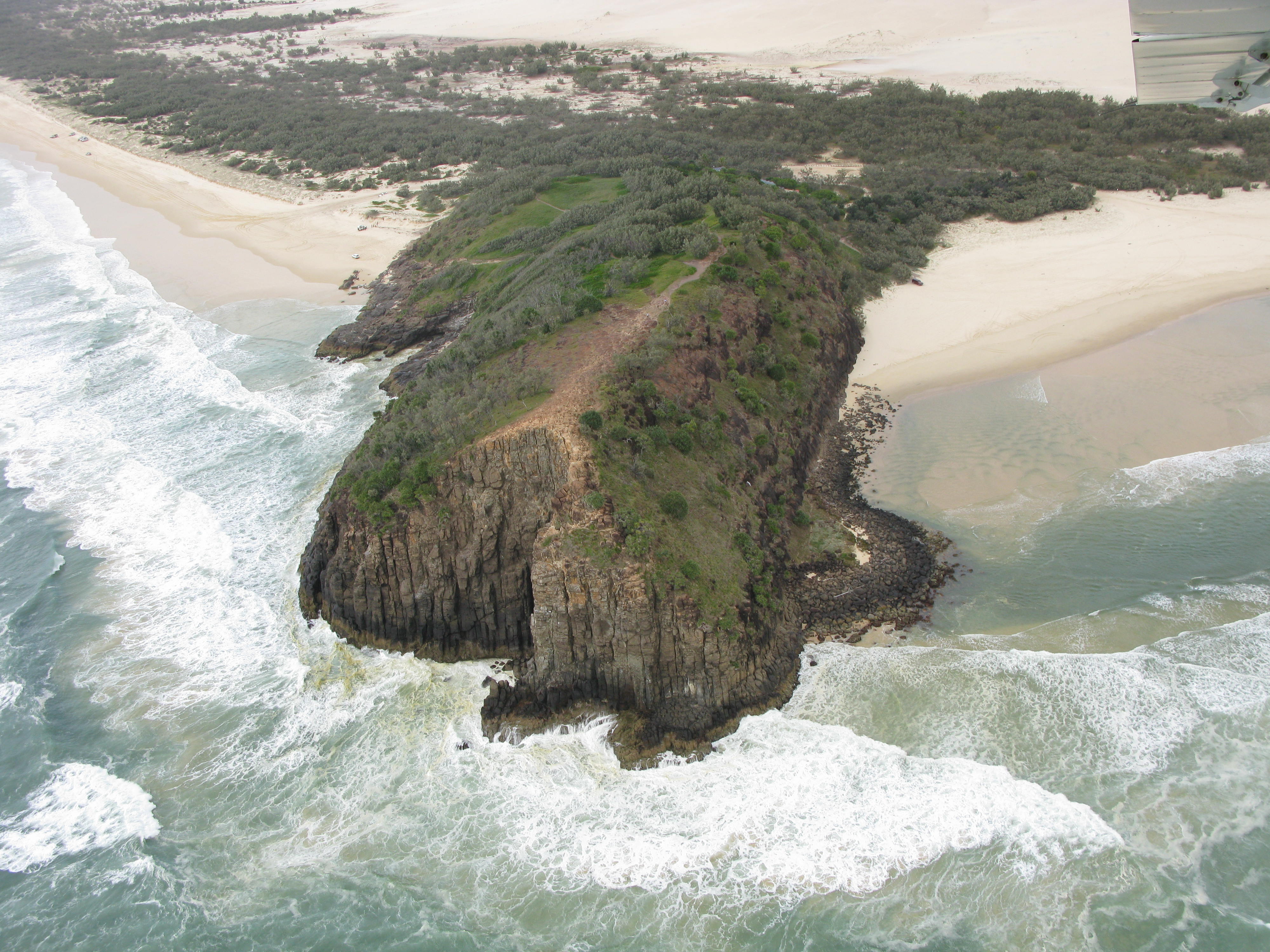 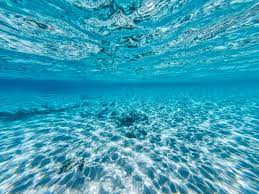 Light availability
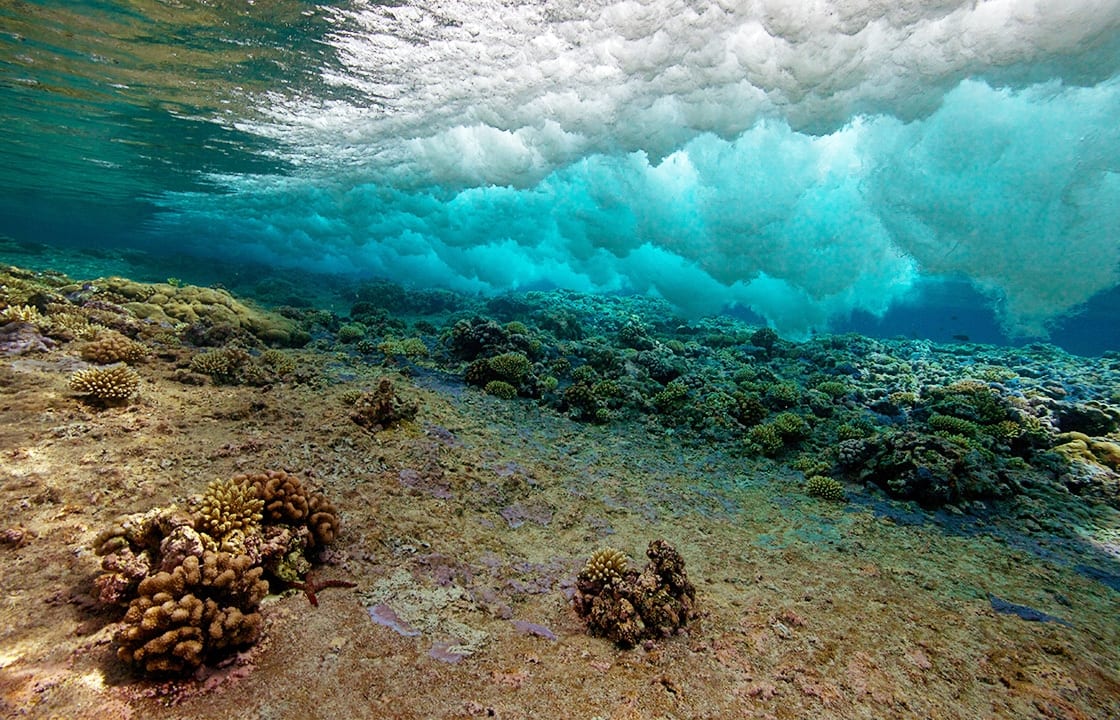 Waves
Substrate
For example…
Biotic factors
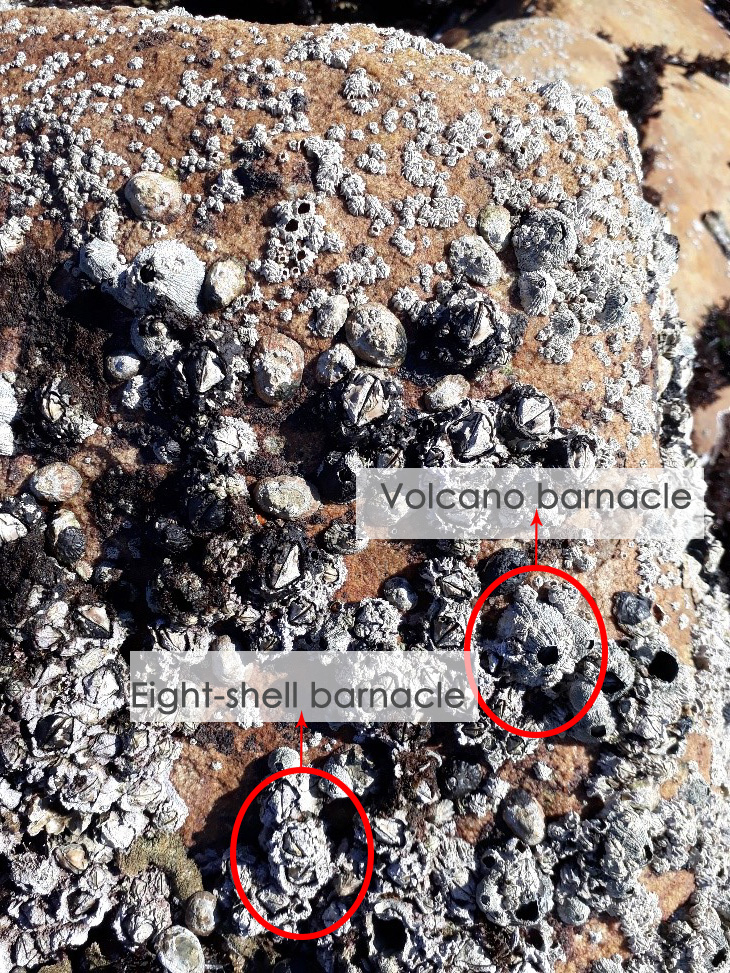 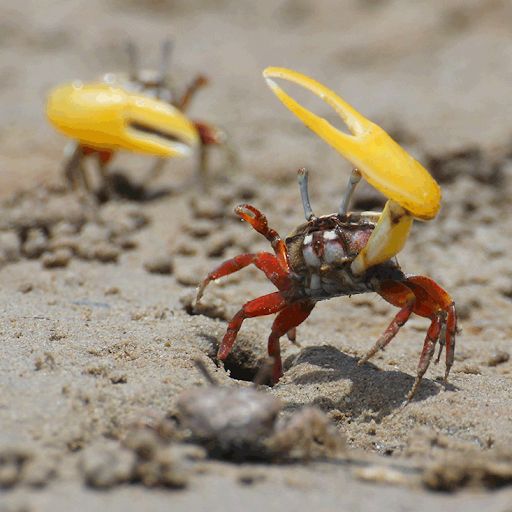 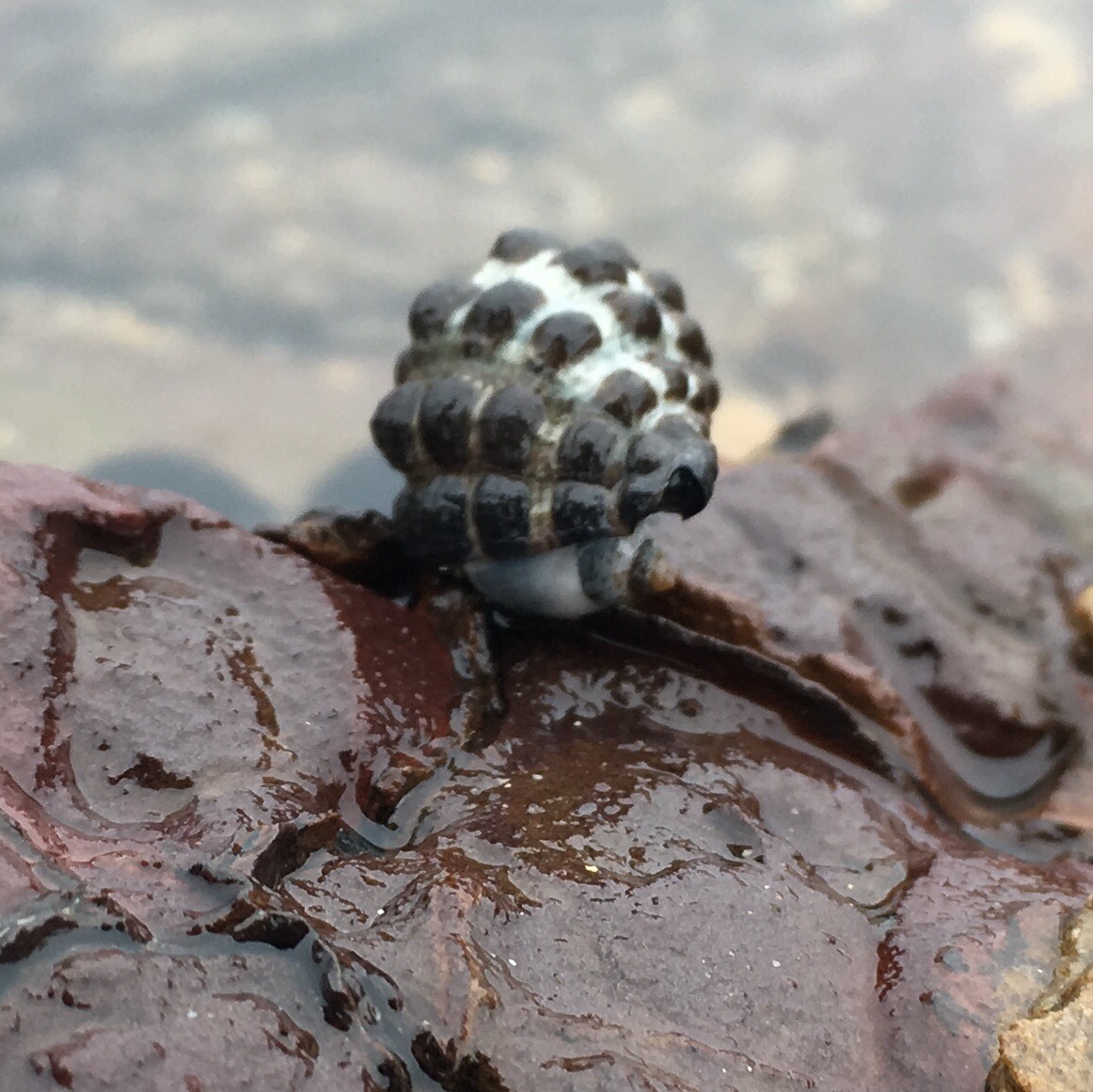 Reproduction
Predation
Intraspecific competition
[Speaker Notes: Image (left): https://stfranciskrommetrust.co.za/coastal-treasure/rocky-shores/]
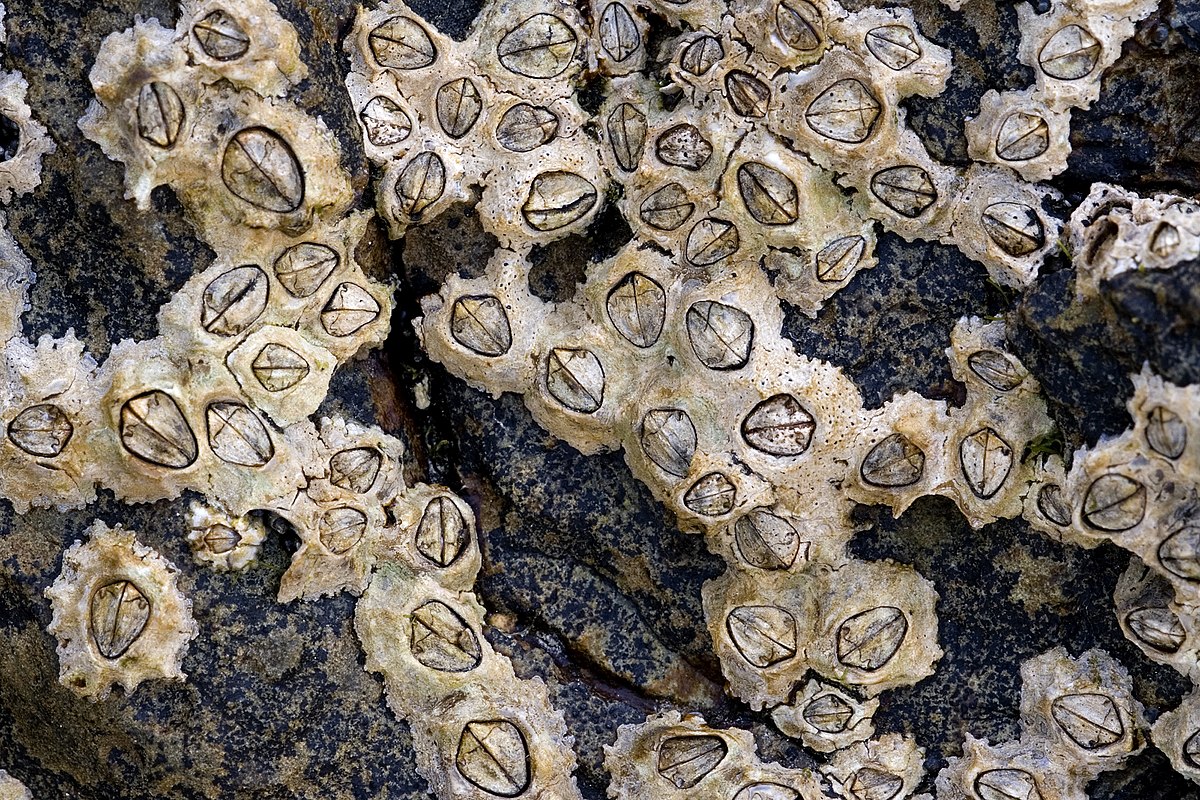 For example,

The tolerance limit of the six-plated barnacle 
(Chthamalus sp.)

becomes evident when its competition - the northern acorn barnacle 
(Semibalanus sp.)
is removed.
Chthamalus sp
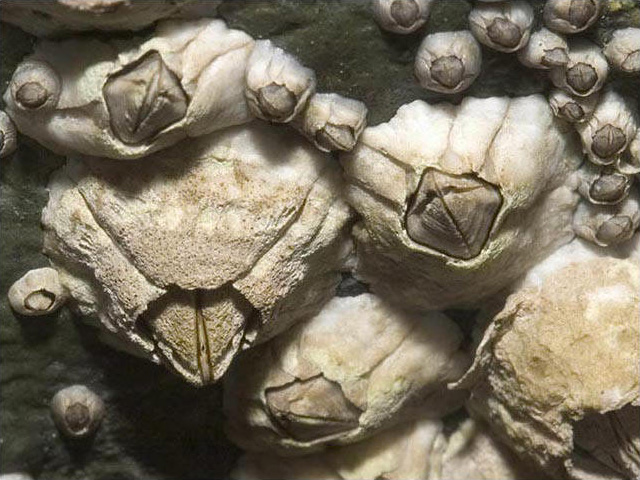 Semibalanus sp
[Speaker Notes: Image: https://en.wikipedia.org/wiki/Chthamalus]
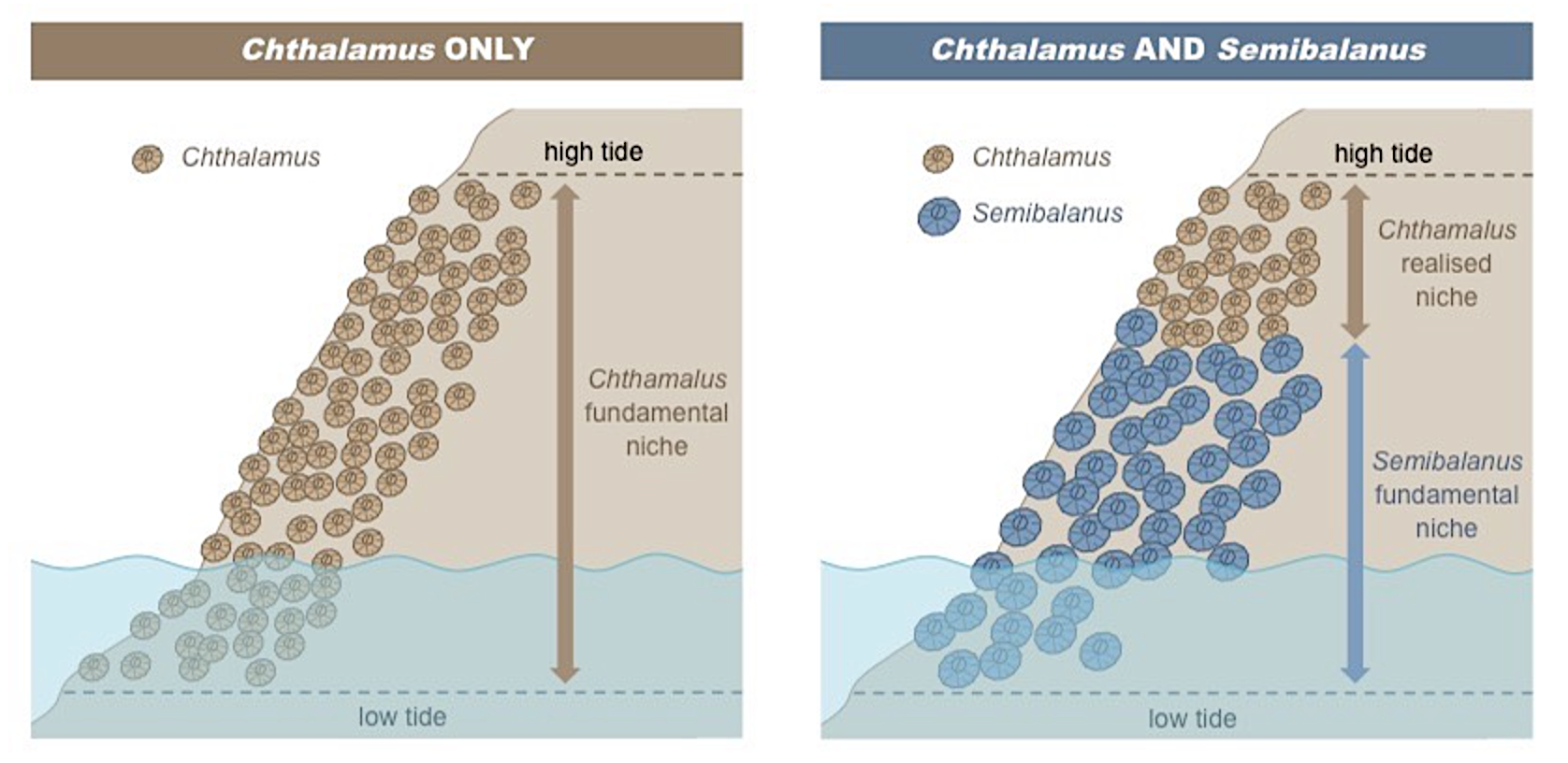 Chthalamus occupies the entire tidal zone when there is no competition (Semibalanus is removed)
[Speaker Notes: Image: https://old-ib.bioninja.com.au/options/option-c-ecology-and-conser/c1-species-and-communities/ecological-niche.html]
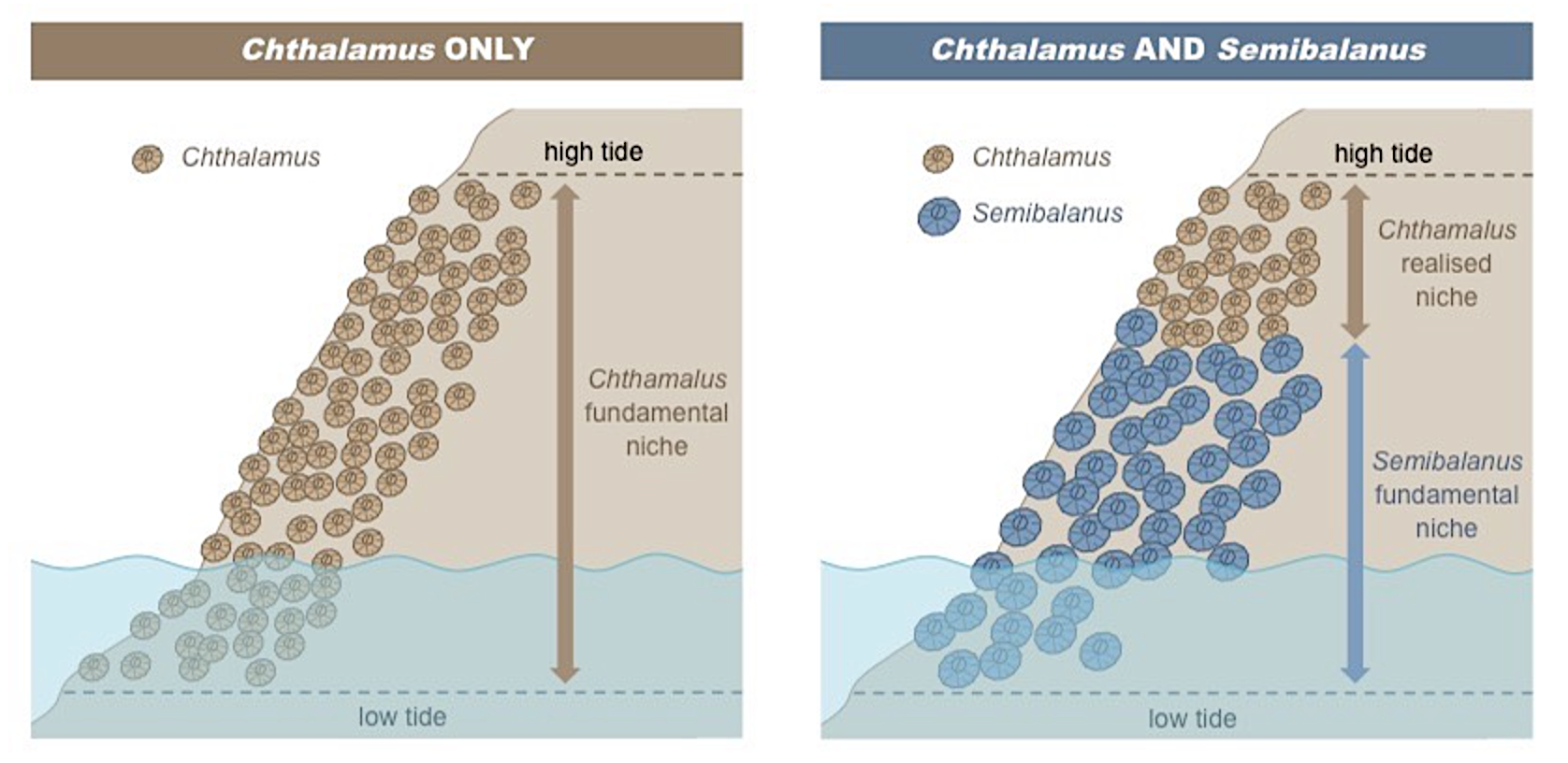 Chthalamus is sent to the high tide zone whenever Semibalanus is present
[Speaker Notes: Image: https://old-ib.bioninja.com.au/options/option-c-ecology-and-conser/c1-species-and-communities/ecological-niche.html]
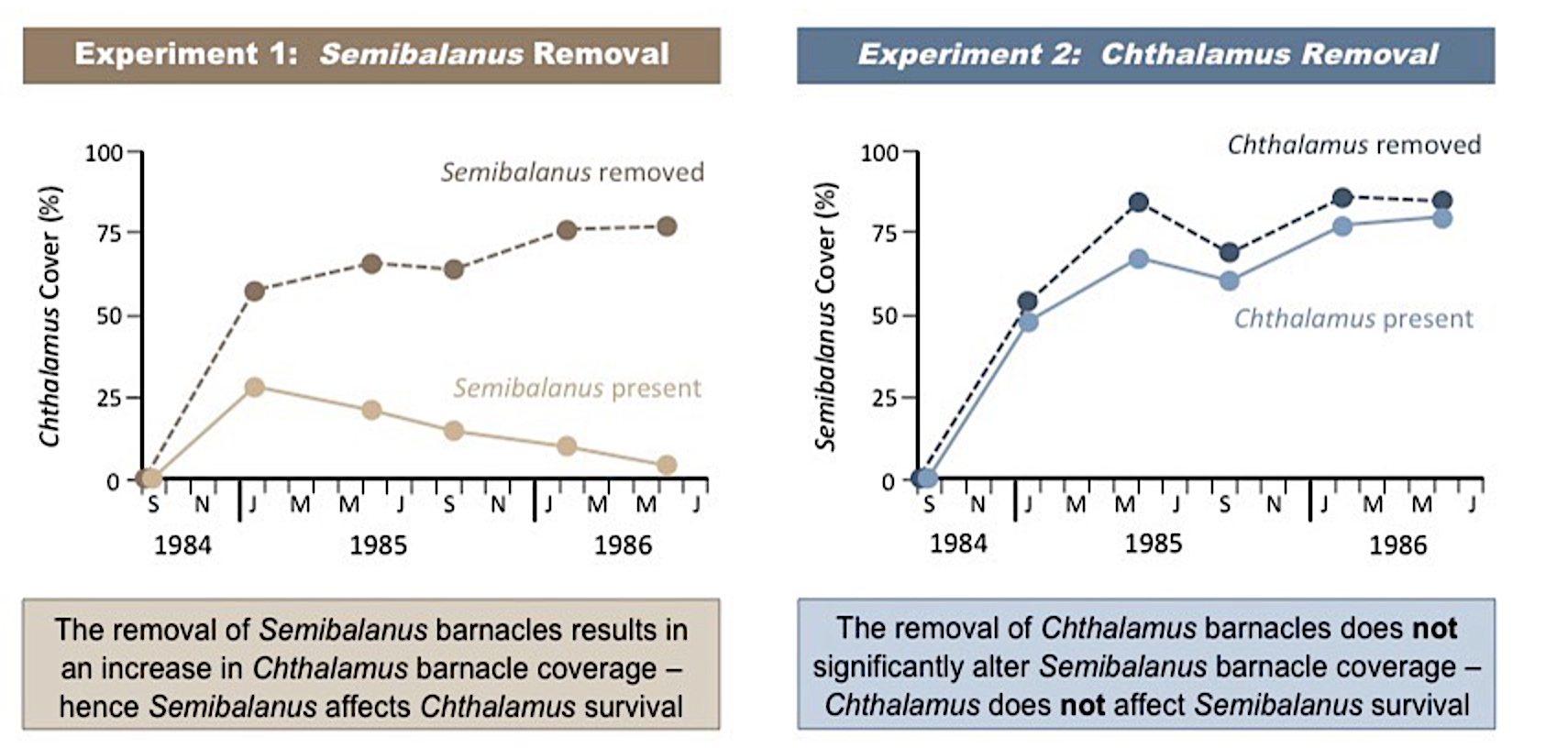 If Semibalanus is removed, Chthalamus increases its 
% cover.
[Speaker Notes: Image: https://old-ib.bioninja.com.au/options/option-c-ecology-and-conser/c1-species-and-communities/ecological-niche.html]
WARNING: 
CONSIDER ETHICS IF AND WHEN TESTING AN ORGANISM’S TOLERANCE LIMIT

PAPERWORK MUST BE SUBMITTED AND PERMISSIONS MUST BE GRANTED BEFORE DOING ANY TOLERANCE LIMIT EXPERIMENTS
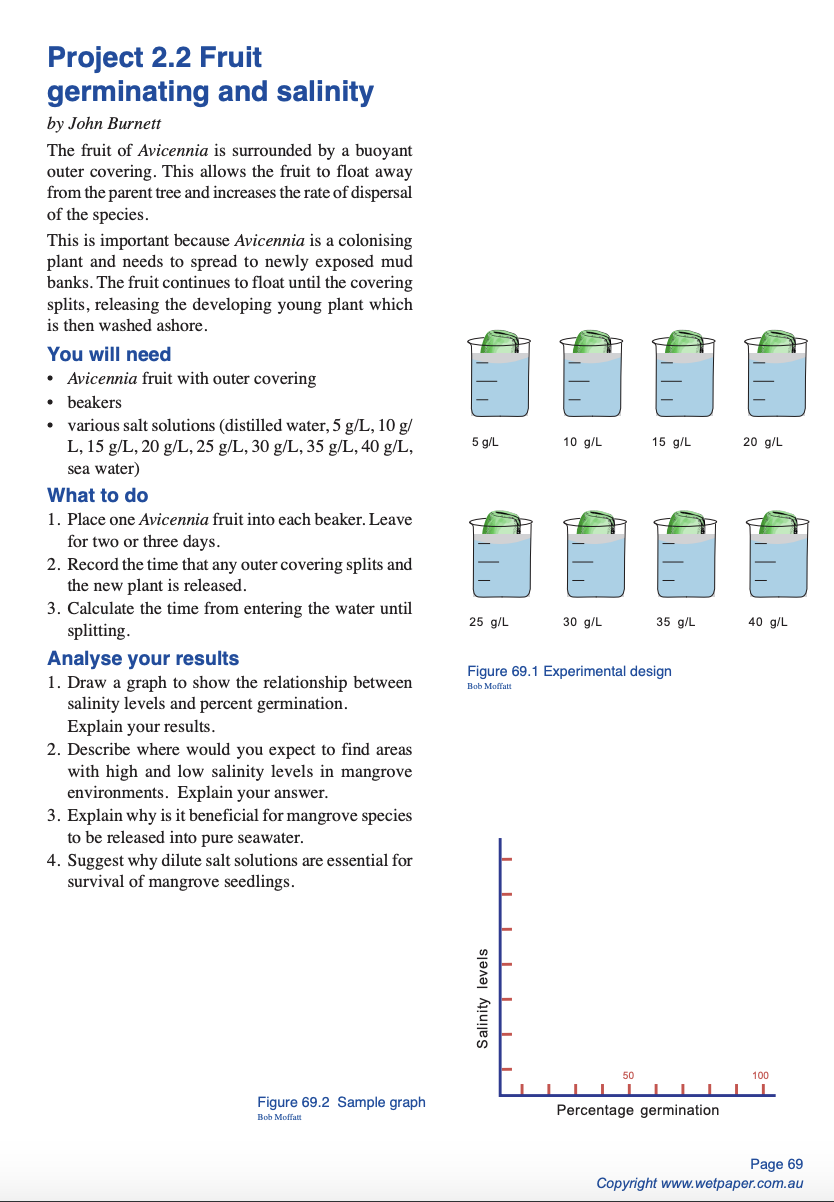 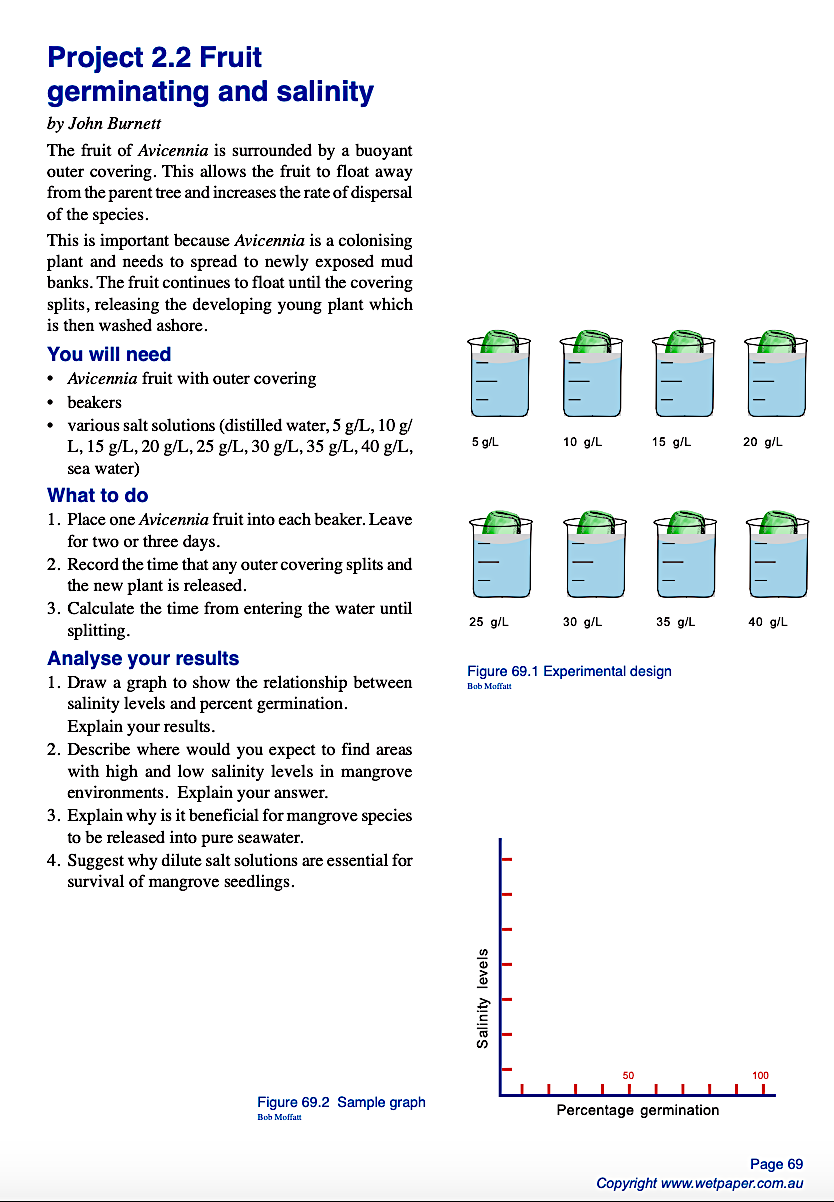 [Speaker Notes: Image: Wet Paper Publications © Bob Moffatt]
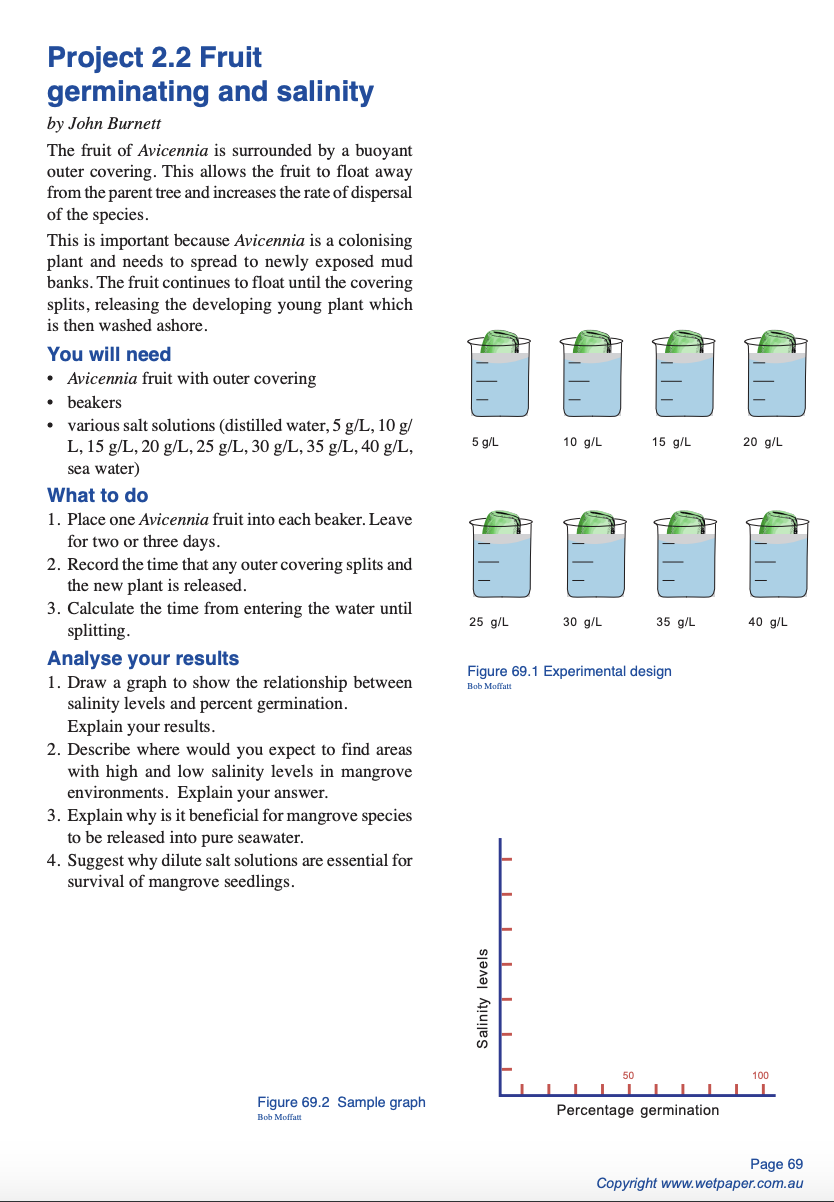 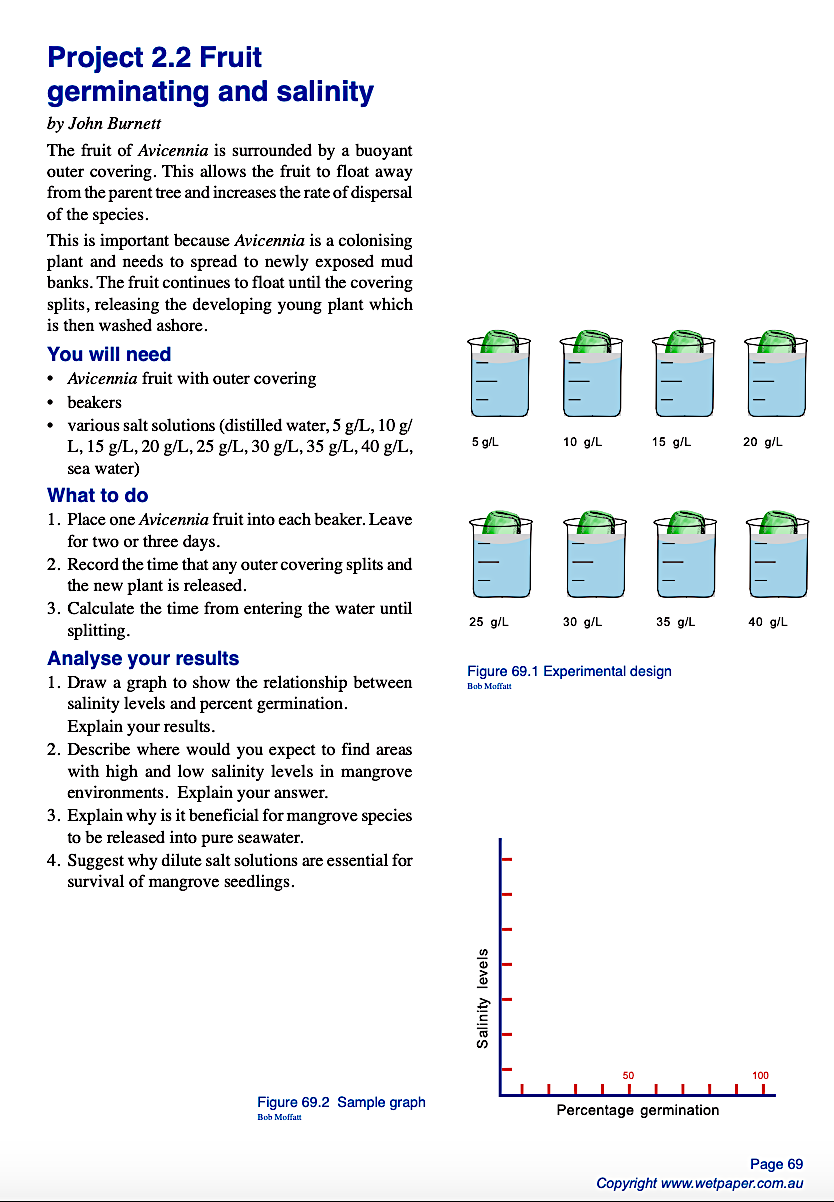 What is the optimum range of tolerance of salinity for the germination of a mangrove seed?
[Speaker Notes: Image: Wet Paper Publications © Bob Moffatt]
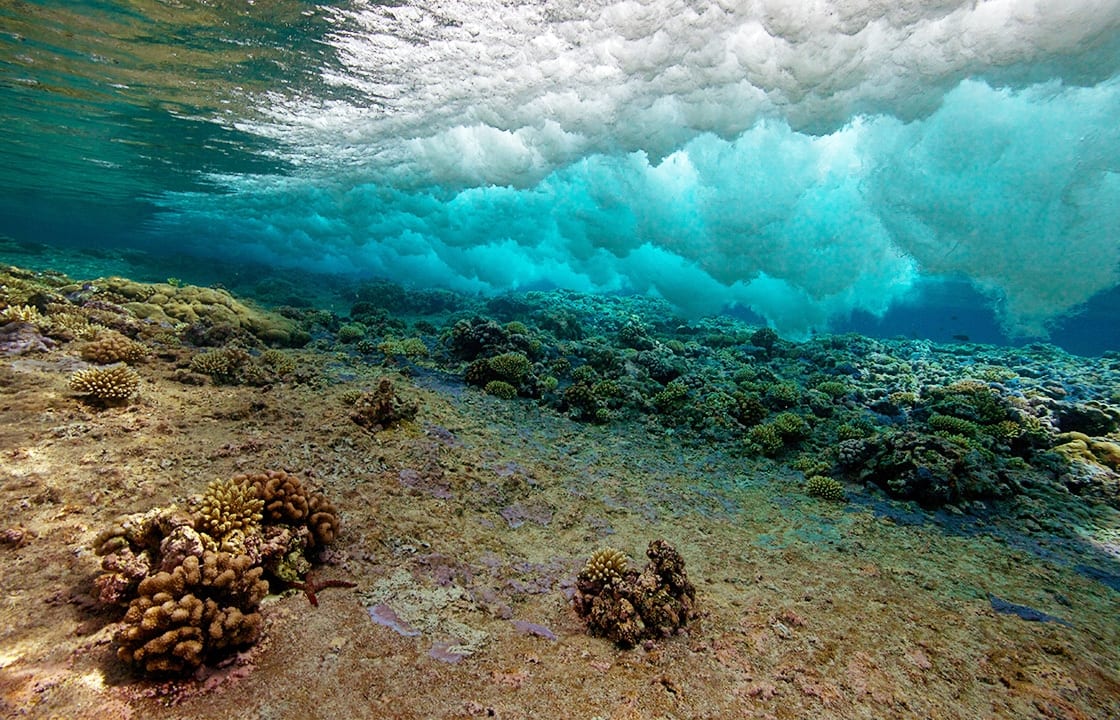 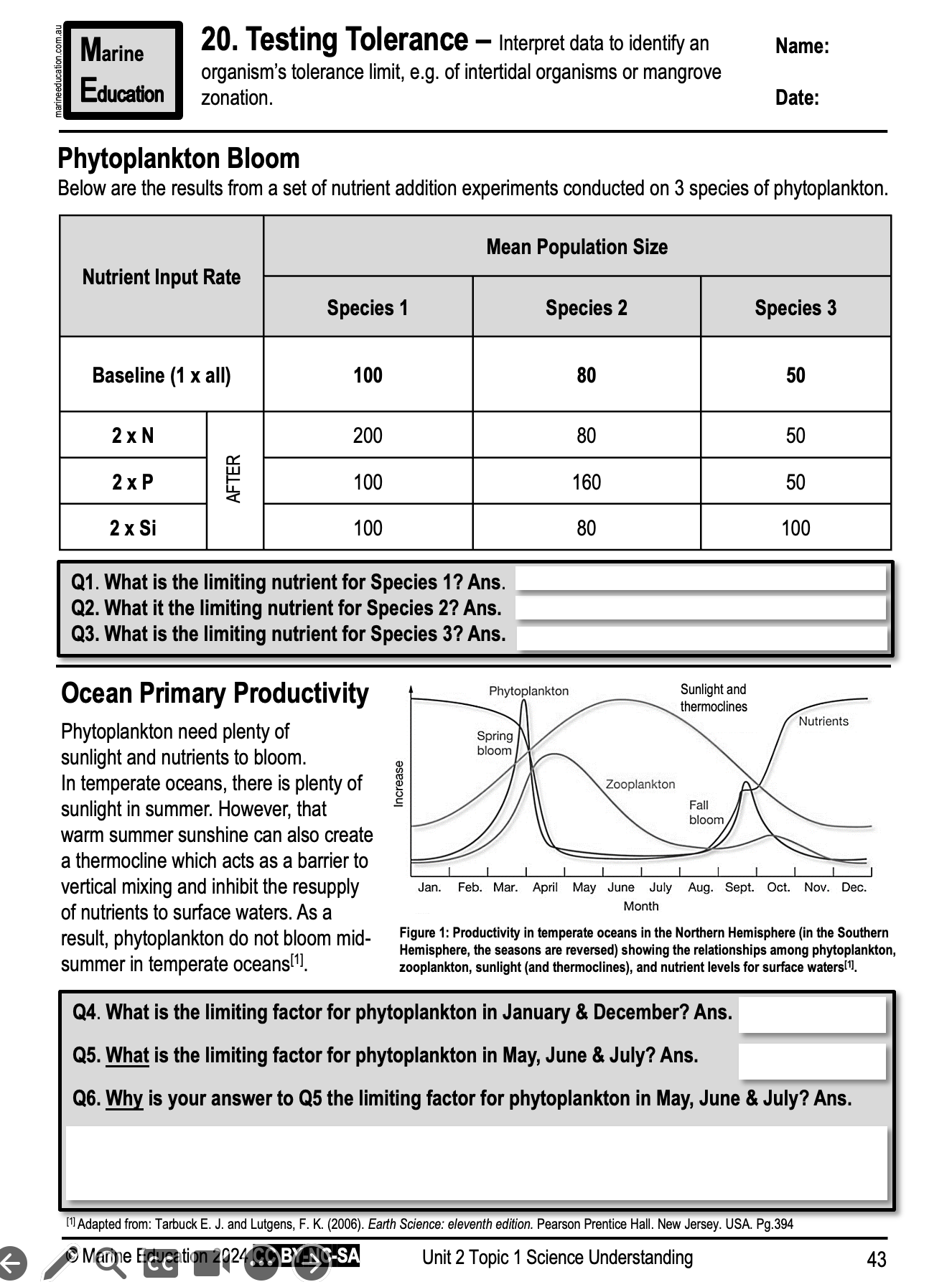 Learning Intention:

Interpret data to identify an organism’s tolerance limit, e.g. of intertidal organisms or mangrove zonation.

Success Criteria:

Complete Marine Education worksheet ‘20. Testing Tolerance”
[Speaker Notes: Image: https://www.whoi.edu/know-your-ocean/ocean-topics/how-the-ocean-works/ocean-zones/sunlit-zone/]